Towards an accessible and supportive research support culture
Josie Caplehorne and Liam Green-Hughes
Research and Scholarly Communication Support Team
Rosalyn Bass, Josie Caplehorne, Helen Cooper, Suzanne Duffy, Liam Green-Hughes
The story so far
Barriers to breaking down barriers:
Open Access isn’t really open for everyone
Third party private sector:
System suppliers
Publishers
Consequence of non-compliance is less than the effort to put it right
Attitudes to accessible practices.

Breaking down barriers can and should be done:
It’s not just the legal thing to do, it’s the right thing to do
We’re passionate about equality, diversity and inclusivity
It has greater reach than our own institutions
It has wider reaching unanticipated positive outcomes.
From the top down
San Francisco Declaration of Research Assessment (DORA)
Leiden Manifesto
Public Sector Bodies (Websites and Mobile Applications) Accessibility Regulations (2018)
“As professional research support managers and administrators, recognising the need for systemic change and being able to make the change are worlds apart.”
Moving towards an accessible and inclusive research support culture
In this environment, we as research managers, administrators, and technical  developers can be agents of change, raise awareness of accessibility barriers and break them down one piece at a time.
Our systems: a very brief history
Kent Academic Repository
Kent Data Repository
Open Journal System
[Speaker Notes: Mention two systems internal, one external.
Amount of time these have been around. Options for generating PDFs. Not new! Built in barriers.]
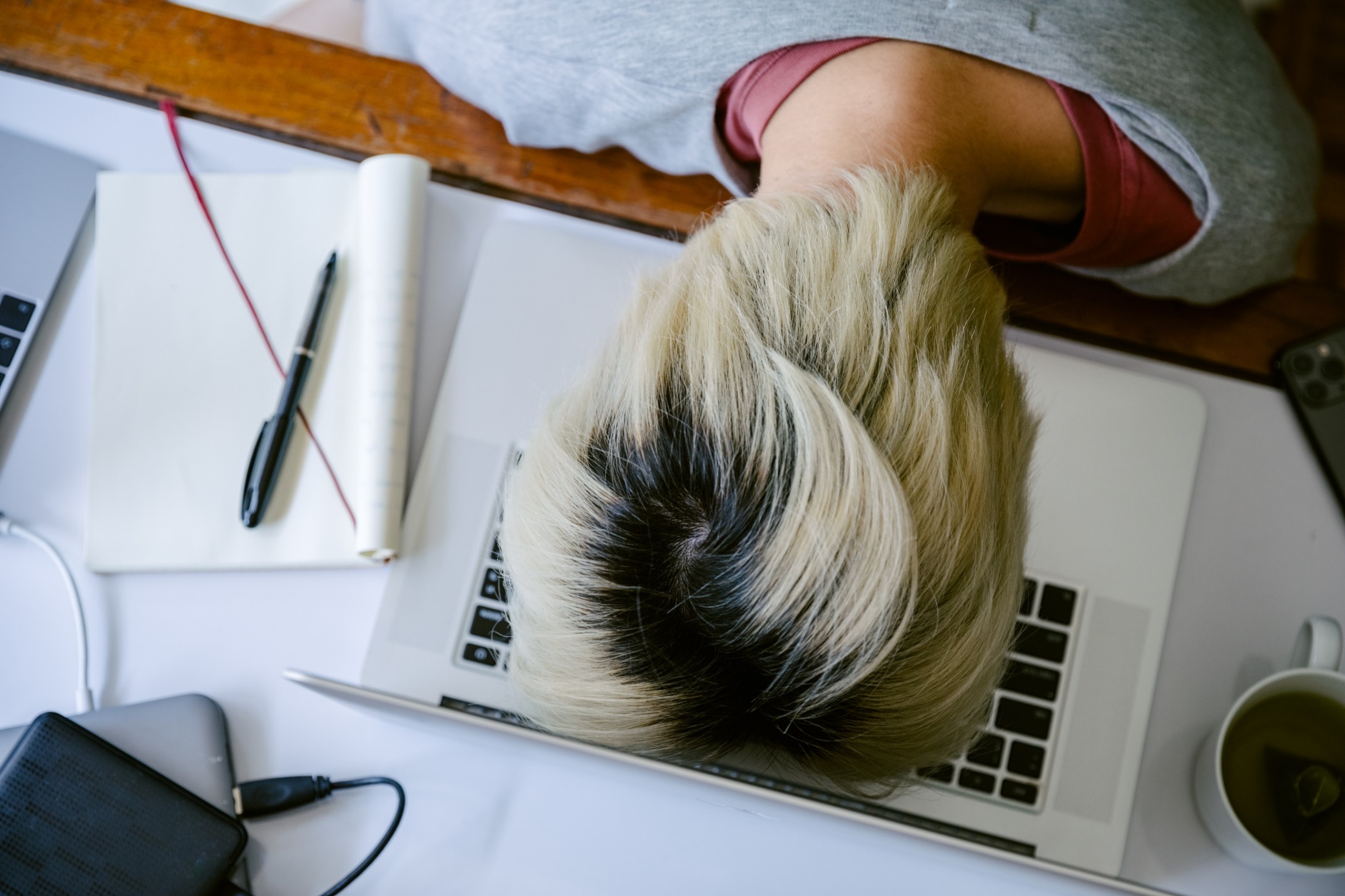 Our systems: accessibility barriers
Keyboard navigation
Colour contrast
Tables used for presentation
Third party content
Our systems: improving accessibility
Tools and changes
Equality impact analysis
User versus automated testing 
People are human
The people we seek to improve access for are put upon
Pride as a developer
Growing an accessible and inclusive research culture
Accessibility statements based on data
Accessibility request process
Reactive rather than proactive
Problems with the private sector
Thesis accessibility
We expected challenges, but… 
Not just born digital but born accessible
Events and workshops
Scholarly Communication Conference
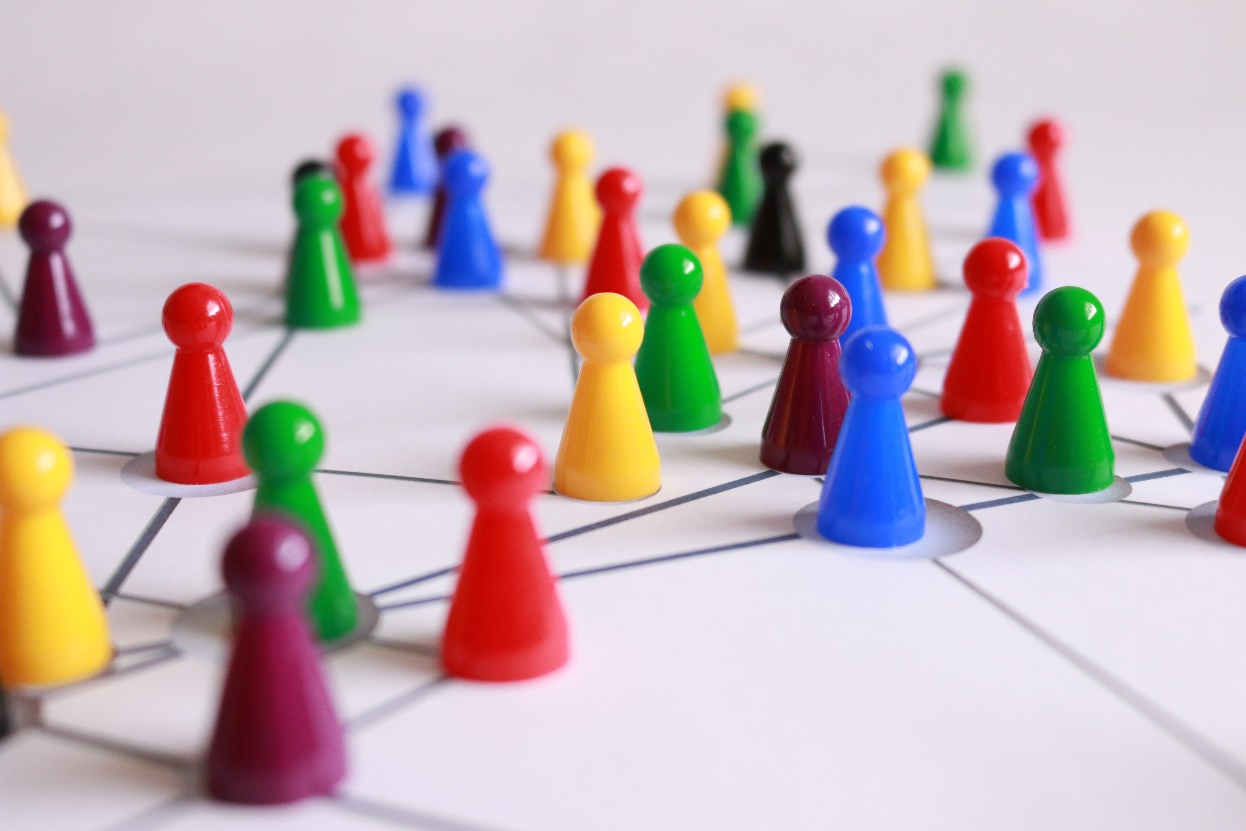 Stronger together
Sharing expertise…and challenges
Conferences
Blogs
Mailing lists
Social media
Cross-institutional support (internal and external)
Professional networks (e.g. Publishers Association Accessibility Action Group in collaboration with the Royal National Institute for the Blind).
Serendipitous benefits
Better for everyone (temporary disabilities, other protected characteristics, social economic backgrounds, public interest in research
Equality of opportunity to access and use resources produced in a clean language
Improved archiving
Improved format shifting.
[Speaker Notes: (expensive software requirements, etc.)]
Future plans
Thesis accessibility project
Repository coversheets
Naming conventions in systems
Open Journal System templates
Helsinki Initiative on Multilingualism in Scholarly Communication
It’s a long but worthwhile journey
Further reading and resources
Accessibility and Inclusion News Blog / Office for Scholarly Communication Research Support Team
Ableism in Academia / Jennifer Leigh and Nicole Brown
Ableism and Exclusion: Challenging Academic Cultural Norms in Research Communication to Effect Changes in Practice / Josie Caplehorne Jennifer Leigh
Embodied Inquiry: Research Methods / Jennifer Leigh and Nicole Brown
Helsinki Initiative on Multilingualism in Scholarly Communication / Helsinki Initiative
Lived experiences of ableism in academia / Nicole Brown 
“One of the most welcoming, sustainable, collaborative and inclusive conferences….”/ Office for Scholarly Communication
Open Accessibility / Ben Watson and Josie Caplehorne
Open or ajar? And how we can blow the b****y doors off! / Ben Watson and Josie Caplehorne
Responsible metrics at the University of Kent / Office for Scholarly Communication
Forthcoming publications
Ableism and Exclusion: Challenging academic cultural norms in research communication / Leigh, Slowe, Caplehorne 
Embedding accessibility in research support and scholarly communication systems and processes: a reflective case study / Caplehorne, Bass, Cooper, Duffy, Green-Hughes
The UK’s European University
Josie Caplehorne, j.caplehrone@kent.ac.uk, @JosieCaplehorne
Liam Green-Hughes, l.e.green-hughes@kent.ac.uk, @liamgh